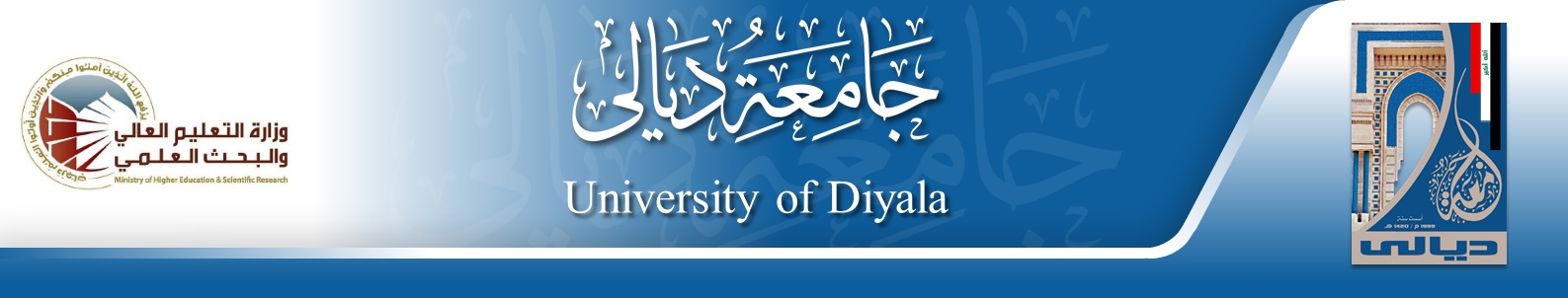 Computers Principles10Lecture/ Internet
Civil Engineering Department College of Engineering / Diyala University/ 2015-2016.
Dr. Qasim Adnan Aljanabi
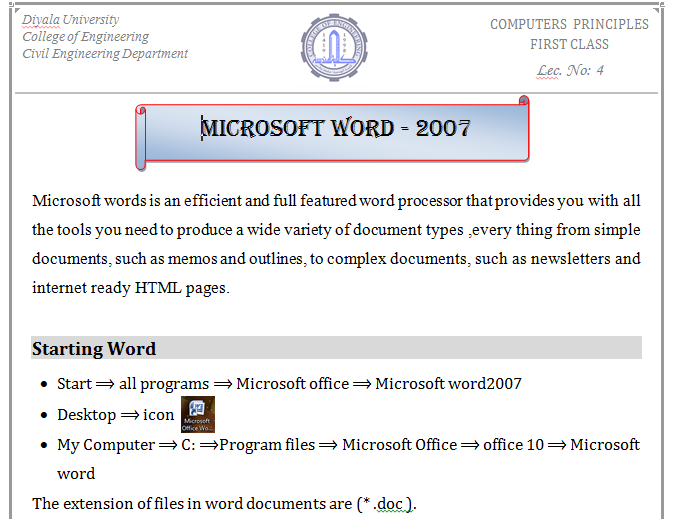 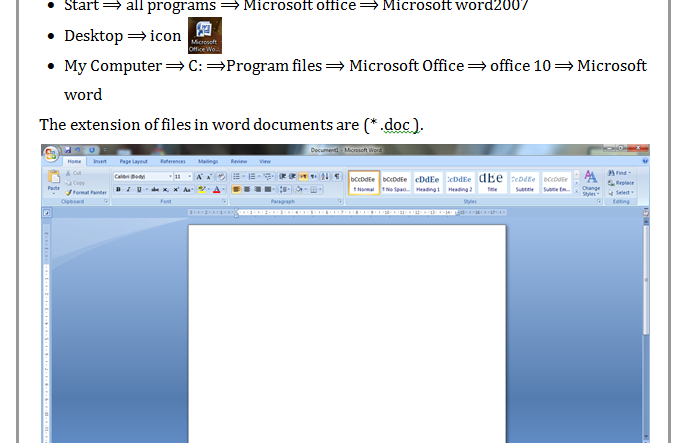 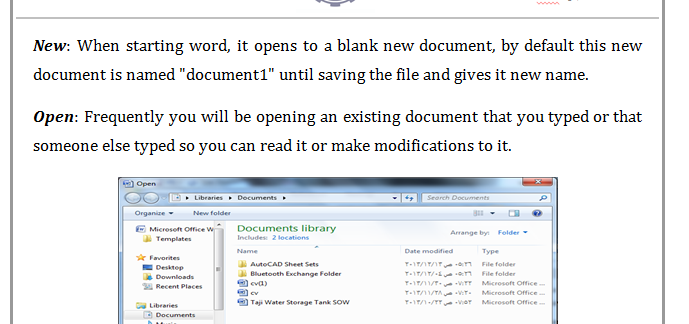 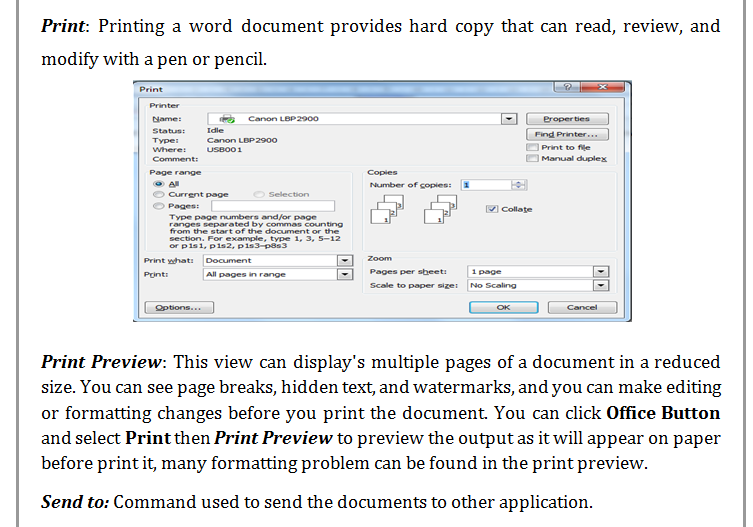 THANK - YOU